Computing
Lesson 3: Initiate and Plan a Project

IT Project Management
Steve Gibson

    Materials from the Teach Computing Curriculum created by the National Centre for Computing Education
‹#›
‹#›
Task 1: Fill in the blanks
The first stage of any project management method is known as the __________ stage.  As it is important to understand what the client wants, you will initially _______  the project brief. 

Once this has been completed, the user ____________ and ___________ can be identified. These are formally presented in a __________ report that also includes a risk assessment table. This table includes the identified risk, how likely it is to occur, and how to ________ against it.
requirements
analyse
mitigate
constraints
feasibility
initiation
‹#›
Task 2: Aims and Objectives
The primary aims of the project are:
Integrated system
Dessert selection tool
Advertising posters
Create a workbook, using Google sheets, that has a homepage with links to:
Stock in store
Reorder prompts on same sheet
Running costs
Dessert costs
Daily sales
Daily, monthly, and annual profit/loss
‹#›
Task 3: SMART goals
‹#›
Task 4: Plan the poster designs
Define these three areas, then design two alternative posters
Poster purpose
Target audience
House style
What is the poster for?
Who is the poster for?
What graphics are you going to include? 
(See next slide)
‹#›
Task 4: Plan the poster designs
For House Style, these are the graphics that have been provided:
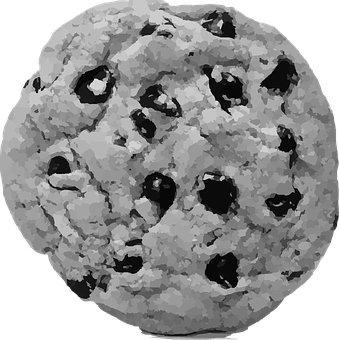 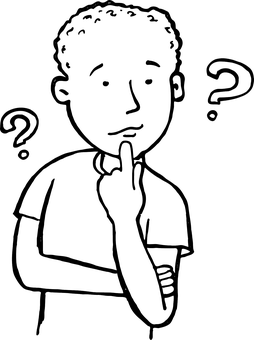 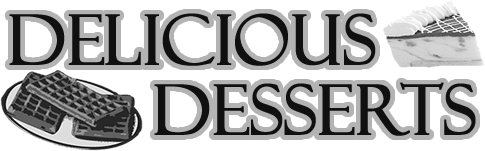 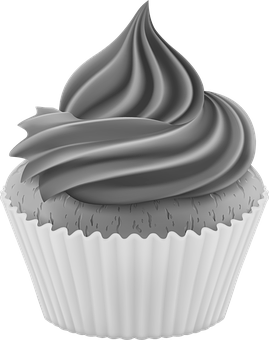 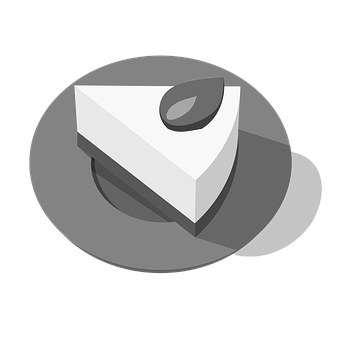 Credit all: Pixabay
‹#›